P A R C O U R S U P
Présentation aux élèves de terminale
 
Présentation aux parents d’élèves de terminale

Janvier 2021
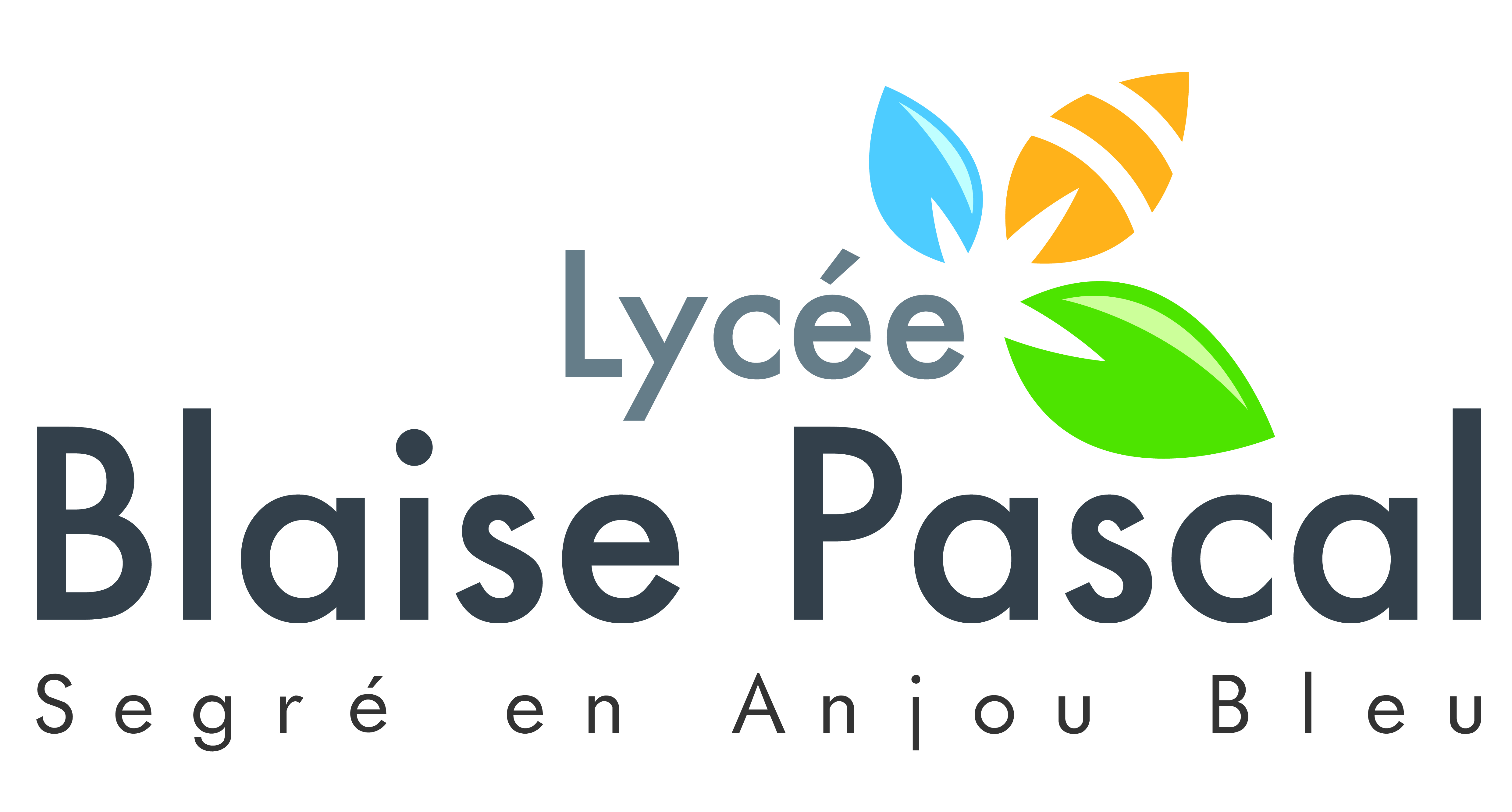 P A R C O U R S U P
Dès début novembre je prépare mon projet d’orientation sur le site Terminales2020-2021.fr

21 décembre 2020: 

ouverture de la plateforme de candidature
parcoursup.fr

S’informer sur la procédure et consulter l’offre de formation
P A R C O U R S U P
Première étape: 

du 20 janvier au 11 mars (Minuit) 

 moteur de recherche
 (ensemble des formations présentes sur la procédure)

Formations gérées par la procédure
Formations hors procédure
P A R C O U R S U P
Première étape: 

du 20 janvier au 11 mars (Minuit) 

 création du dossier de candidature   

 saisie des vœux
P A R C O U R S U P
Première étape (saisie des vœux): 

du 20 janvier au 11 mars 

saisie des vœux

saisie de la motivation: 
                 rubrique  projet de formation motivé 

ATTENTION: IL EST IMPOSSIBLE DE SAISIR DE NOUVEAUX VŒUX APRÈS LE 11 MARS
P A R C O U R S U P
Première étape (confirmation des vœux): 

Avant le 8 avril (Minuit)

les vœux deviennent définitifs après confirmation
(et après saisie de la motivation)
                 

ATTENTION: IL EST IMPOSSIBLE DE SAISIR DE NOUVEAUX VŒUX APRÈS LE 11 MARS
P A R C O U R S U P
Etablissement d’origine


Au plus tard le 27 mars
Remontée des notes de terminale
Au plus tard le 2 avril
rédaction et transmission de la fiche Avenir
P A R C O U R S U P
Etablissement d’accueil


du 8 avril au 19 mai 

examen des candidatures
P A R C O U R S U P
Deuxième étape: à compter du 27 mai 

le candidat reçoit (de façon discontinue) les réponses aux vœux exprimés ; ces réponses sont différentes selon le type de formation envisagée (filières sélectives ou filières non sélectives à l’entrée)

 le candidat reçoit autant de réponses que de vœux exprimés

le candidat doit répondre à la (aux) proposition(s) dans un délai qui sera précisé

 la procédure est suspendue pendant la durée du baccalauréat 
(épreuves écrites)
P A R C O U R S U P
À compter du 27 mai le candidat doit répondre à la (aux) proposition(s) dans un délai qui sera précisé. 

Propositions  des filières sélectives

Oui (le candidat est accepté dans la formation)

En attente (d’un éventuel désistement; le candidat est informé de son classement et du rang du dernier admis l’année précédente)

Non (la candidature n’a pas été retenue par l’établissement pour la formation demandée)
P A R C O U R S U P
À compter du 27 mai le candidat doit répondre à la (aux) proposition(s) dans un délai qui sera précisé.

Propositions  des filières non sélectives

Oui (le candidat est accepté dans la formation)

En attente (d’un éventuel désistement, le candidat est informé de son classement)

Oui si (le candidat est accepté dans la formation si . . . . . . . )
P A R C O U R S U P
x: rang, y: rang du dernier admis l’année précédente
P A R C O U R S U P
x: rang, y: rang du dernier admis l’année précédente
P A R C O U R S U P
x: rang, y: rang du dernier admis l’année précédente
P A R C O U R S U P
x: rang, y: rang du dernier admis l’année précédente
P A R C O U R S U P
x: rang, y: rang du dernier admis l’année précédente
P A R C O U R S U P
x: rang, y: rang du dernier admis l’année précédente
P A R C O U R S U P
P A R C O U R S U P
Avant le 16 juillet: le candidat confirme son inscription dans la formation qu’il a choisie définitivement

Dernière étape: 

inscription administrative
(en fonction des instructions spécifiques
 précisées par l’établissement demandé)
P A R C O U R S U P
P A R C O U R S U P
Dès la fin des écrits du bac (du 16 juin au 16 septembre):
Procédure complémentaire

Dès la publication des résultats du bac:
Commission d’accès à l’enseignement
 supérieur, présidée par le Recteur

La commission fait une proposition au candidat:
réponse dans les délais précisés
www . onisep . fr

UN OUTIL NUMÉRIQUE POUR MIEUX ACCOMPAGNER
 L’ÉLÈVE VERS L’ENSEIGNEMENT SUPÉRIEUR

Terminales 2020-2021

Étape 1:   j’explore les possibles
Étape 2:  je découvre les formations de l’enseignement supérieur
Étape 3:  j’approfondis certaines filières pour éclairer mes choix

Étape 4:  je souhaite en parler
Étape 5:  je précise ce que je vais demander
Merci de votre attention
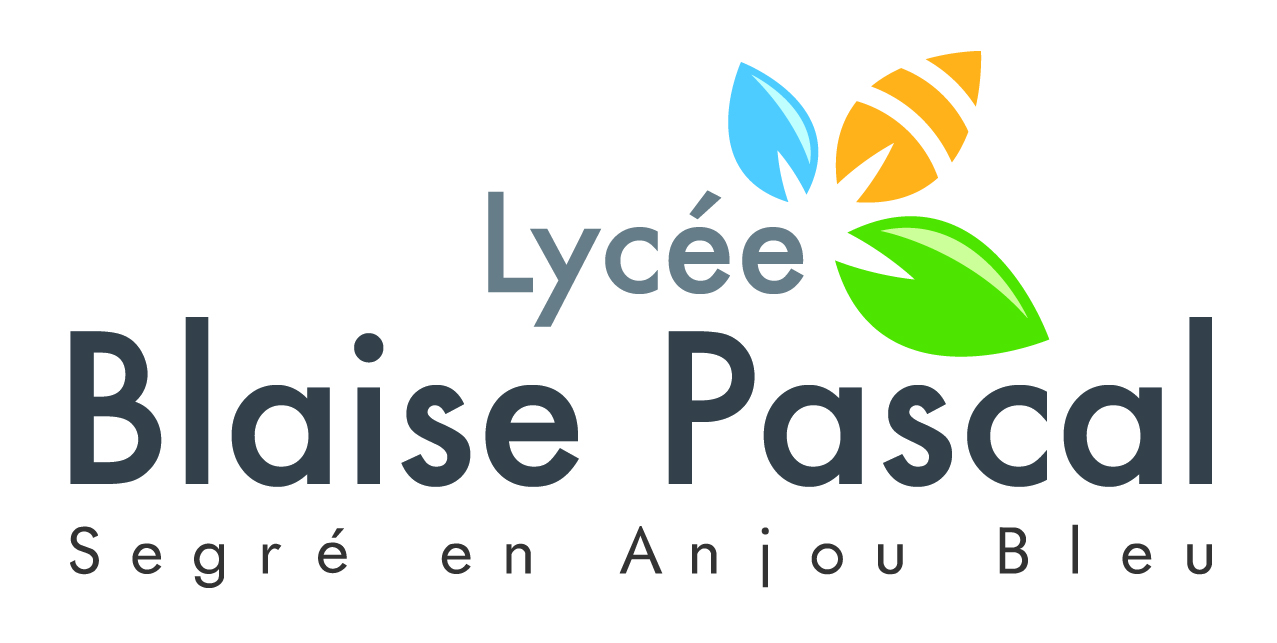 P A R C O U R S U P
Formations proposées  par la procédure:

 L1 (première année en université)
 Pluripass
 BTS, BTSA
 DUT
 DEUST, DU, CUPGE
 CPGE
 DCG
 DMA
 MANAA, MANH
 certaines écoles (architecture, art, ingénieurs, commerce)

P A R C O U R S U P
Formations hors procédure:

Université Paris Dauphine

 Sciences Po Paris, IEP 

 certaines écoles:
 paramédicales et sociales
 d’art
 de commerce
 d’ingénieurs
 … / …

P A R C O U R S U P
Une alerte sera envoyée au candidat quand une réponse arrivera:

 sur son portable par SMS 

 sur son portable via l’application parcoursup  téléchargée



 sur sa messagerie personnelle

 sur la messagerie intégrée à parcoursup
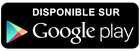 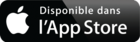 
P A R C O U R S U P
